SUBJECT CODE: PMES- 1003PLANNING FOR MONITORING & EVALUATION SYSTEMS
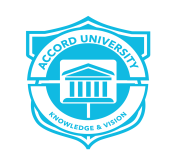 Lecturer: Dr. Revocatus L.D. Mganilwa
COURSE DESCRIPTION
This module will describe how to develop a 
Comprehensive, logical planning framework for monitoring and evaluation related to programs, the strategic results framework, project level and other activities. 
 It provides guidance on how to develop a monitoring and evaluation plan, as well as criteria for selecting and planning                        evaluations.
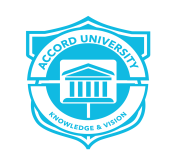 Cont.
The objective of this module is to help students gain a critical understanding and hands on skills on how to assess the M&E Systems, plan for monitoring and evaluation actions in a coherent manner, depending on the needs of the project and the intended results
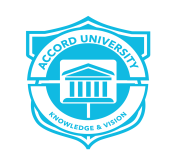 COURSE OBJECTIVES / GOALS AND AIMS
To provide students with knowledge on key principles for planning and planning process.
 To give students knowledge and skills on monitoring process, tools and mechanism.
 To equip students with knowledge and skills on preparation and management of evaluation framework and managing for impact.
 To give students an overview of the link amongst Project Design, Project planning and  M&E System
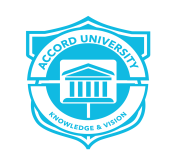 INTENDED LEARNING OUTCOMES
Key terminologies, definitions and basic concepts used in  Monitoring & Evaluation 
Key principles for planning and  Monitoring Process
Monitoring process, tools and mechanism
The Evaluation Process ( how to )
Preparation and management of evaluation framework.
Using M&E to Manage for Impact
Overview of the link amongst Project Design, Annual Planning and M&E
RECOMMENDED READINGS:
UNDP (2002) Handbook on Monitoring and Evaluating for Results, UNDP
Project Management Institute (2008). A Guide to the Project Management Body of Knowledge (PMBOK Guide), Fourth Edition
Project Management Institute (2009) Q &A's for the PMBOK Guide: Fourth Edition
UNDP (2009) Handbook on Planning, Monitoring and Evaluating for Development Results
IFAD (2002) Managing for Impact in Rural Development, A Guide for Project M&E
A Short Guide to Monitoring & Evaluation (www.evaluationtoolbox.net.au) 
Monitoring and Evaluation Toolkit on the CIVICUS website, www.civicus.org 
Scott G. Chaplowe. Monitoring & Evaluation Planning- Guidelines and Tools: (American Red Cross
METHODOLOGIES
Lecturers
Weekly Reading Assignments
Three Class assignment carries total 10% (Assignment 1, - 2.5%, Assignment 2 = 5% & Assignment 3= 2.5%)
GRADING:
10% -  Class Attendance &  participation
10% -  Class Assignment 
30% -  Written Test assignment 
50% -  Final Exams
UNIT ONE
Basic concepts, Key terminologies and definitions used in Monitoring & Evaluation
MASTER TIME TABLE/ SCHEDULE
1. INTRODUCTION
Monitoring and Evaluation, (M&E), of policies, plans, strategies, development and reform programs are increasingly recognized as indispensable management functions. 
Some of the main constraints and problems that hampered, M&E, in development programs include: weak interest and commitment to the
Cont. 1
evaluation function by key stakeholders such as development partners and civil society organizations; weak culture of carrying out, sharing, discussing and using the results of evaluation activities among stakeholders; a relative shortage of professional evaluation experts (in comparison with researchers, trainers, etc.), insufficient technical resources, limited monitory allocation to M&E work, limited training opportunities in evaluation, shortage of trained staff, etc.
Cont. 2
The last ten years have witnessed an increased interest in strengthening program M&E by different stakeholders in Eastern African Countries.
More government, public, private, nonprofit and civil society organizations are interested in strengthening their M&E participation capacities.
Cont. 3
This lecture note reviews the nature of M&E systems, presents basic concepts, principles, tools and methods of M&E, reviews the process of planning and implementing effective M&E processes for reform programs, and suggests ways for using M&E results
Cont. 4
There are many reasons why development policy makers, reform program staff and managers of oversight civil society organizations should know about M&E.
REASONS FOR M&E
First, knowledge about M&E helps development or reform program staff to improve their ability to effectively monitor and evaluate their programs, and therefore, strengthen the performance of their programs. 
We should remember that development manager/program staff need not be evaluation experts in order to monitor their programs; with basic orientation and training, program staff can implement appropriate techniques to carry out a useful evaluation.
CONT. 1
Second, reform program evaluations, carried out by inexperienced persons, might be time-consuming, costly and could generate impractical or irrelevant information.
2. The Need for Monitoring and Evaluation
There are many reasons for carrying out program M&E.
Development/Reform Program managers and other stakeholders need to know the extent to which their programs are meeting their objectives and leading to their desired effects.
M&E build greater transparency and accountability in terms of use of program resources. 
Information generated through M&E provides reform program staff with a clearer basis for decision-making. 
Future reform program planning and development is improved when guided by lessons learned from program experience.
3 PLAN/PROGRAM/ PROJECT MONITORING
Monitoring represents an on-going activity to track reform program progress against planned tasks. It aims at providing regular oversight of the implementation of an activity in terms of input delivery, work schedules, targeted outputs, etc;
THROUGH SUCH ROUTINE DATA GATHERING, ANALYSIS AND REPORTING, PROGRAM MONITORING AIMS AT
Providing development/program management, staff and other stakeholders with information on whether progress is being made towards achieving program objectives. In this regard, monitoring represents a continuous assessment of program implementation in relation to program plans, resources, infrastructure, and use of services by program beneficiaries
Cont. 1
Providing regular feedback to enhance the ongoing learning experience and to improve the planning process and effectiveness of interventions. 
Increasing program accountability with all stakeholders. 
Enabling managers and staff to identify and reinforce initial positive program results, strengths and successes. As well, monitoring alerts managers to actual and potential program weaknesses, problems and shortcomings before it is too late
Cont. 2
Checking on conditions or situations of a target group, and changes brought about by program activities. In this regard, monitoring assists program management to check whether the program continues to be relevant to the target group and/or geographical area, and whether program assumptions are still valid.
Cont. 3
Monitoring actions must be undertaken throughout the lifetime of the reform program. Ad hoc evaluation research might be needed when unexpected problems arise for which planned monitoring activities cannot generate sufficient information, or when socio economic or environmental conditions change drastically in the target area.
Cont. 4
Effective monitoring needs adequate planning, baseline data, indicators of performance, and results and practical implementation mechanisms that include actions such as field visits, stakeholder meetings, documentation of program activities, regular reporting, etc. Program monitoring is normally carried out by program management, staff and other stakeholders.
4. PLAN/PROGRAM/PROJECT EVALUATION
Program evaluation represents a systematic and objective assessment of ongoing or completed programs terms of their design, implementation and results. In addition, evaluations usually deal with strategic issues such as program/program relevance, effectiveness, efficiency (expected and unexpected), in the light of specified objectives, as well as program/program impact and sustainability. 
Those terms are described in detail in the following sections and in the glossary.
Cont. 1
Periodic evaluations of ongoing reform programs are conducted to review implementation progress, predict program's likely effects and highlight necessary adjustments in program design. Terminal evaluations (or final evaluations) are evaluations carried out at the end of a program to provide an overall assessment of reform program performance and effects/impact, as well as to assess the extent to which the program has succeeded in meeting their objectives and their potential sustainability
Cont. 2
Programme evaluation is a development management tool. It is a time-bound exercise that attempts to assess systematically and objectively the relevance, performance and success of ongoing and completed programs and projects
Evaluation is undertaken selectively to answer specific questions to guide decision-makers and/or programme managers, and to provide information on whether underlying theories and assumptions used in programme development were valid, what worked and what did not work and why
Cont. 3
Evaluation commonly aims to determine the relevance, efficiency, effectiveness, impact and sustainability of a programme or project
MAIN OBJECTIVES OF PROGRAMME EVALUATION :
To inform decisions on operations, policy, or strategy related to ongoing or future programme interventions; 
To demonstrate accountability to decision-makers (donors and programme countries). 
It is expected that improved decision-making and accountability will lead to better results and more efficient use of resources.
To enable corporate learning and contribute to the body of knowledge on what works and what does not work and why; 
 To verify/improve programme quality and management; 
 To identify successful strategies for extension/expansion/replication; 
 To modify unsuccessful strategies; 
 To measure effects/benefits of programme and project interventions; 
 To give stakeholders the opportunity to have a say in programme output and quality; 
 To justify/validate programs to central government ministries, development partners and other constituencies.
5. COMPARISON BETWEEN MONITORING AND EVALUATION